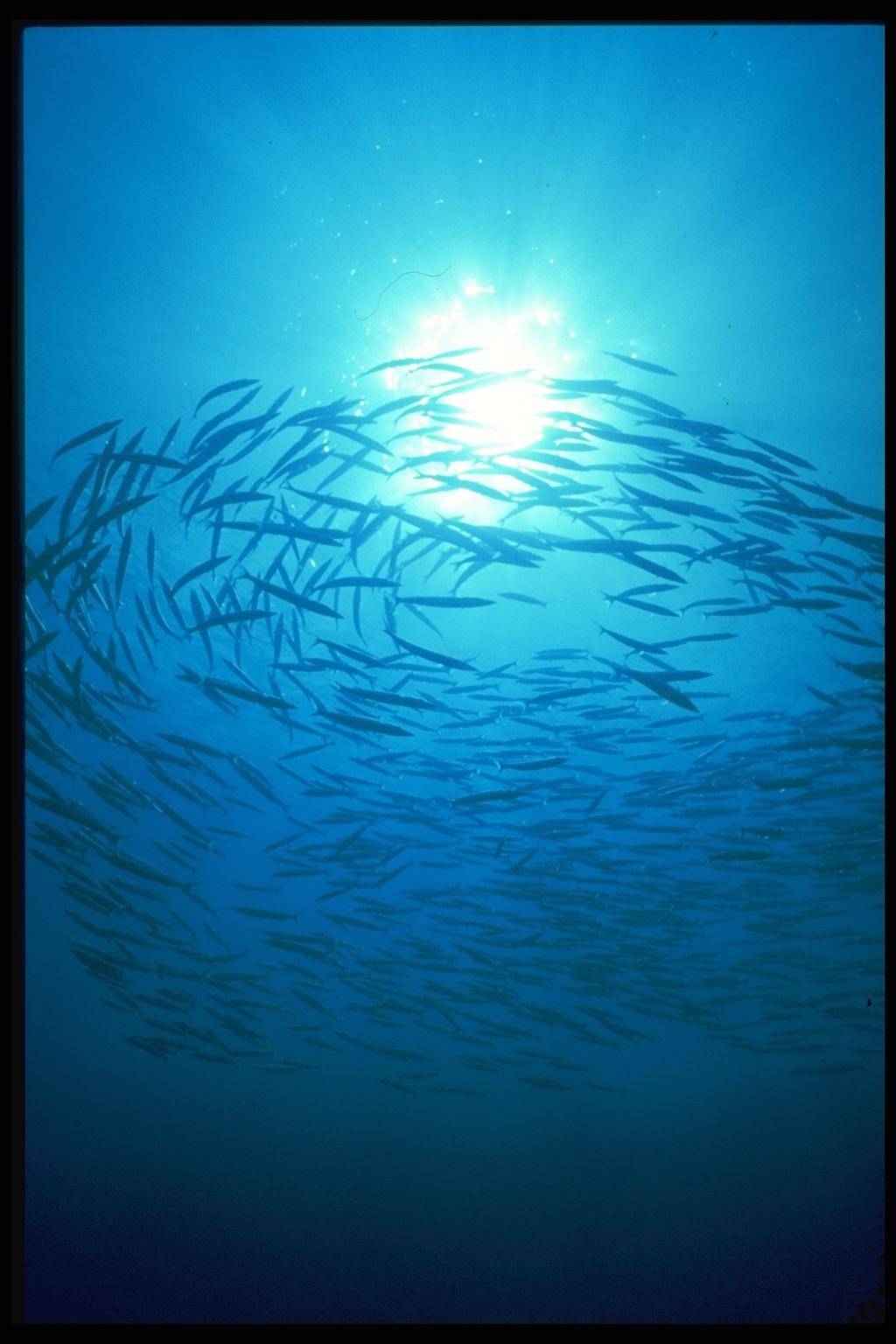 Тип хордовые. Класс рыбы.
Выберете правильный ответ.
1. Все рыбы имеют обтекаемую форму тела.
2. Тело большинства рыб покрыто костной чешуёй.
3. Кожа рыб имеет кожные железы, выделяющие слизь.
4. Голова рыб незаметно переходит в туловище, а туловище – в хвост.
5. Хвост рыбы – та часть тела, которая окаймлена хвостовым плавником.
6. На спинной стороне тела рыбы имеется один спинной плавник.
7. У мирных рыб, например у карпов, линей, спинной плавник, как правило, широкий и высокий.
8. Грудными плавниками при передвижении рыба пользуется как вёслами.
9. Глаза у рыб не имеют век. Рыбы спят с открытыми глазами.
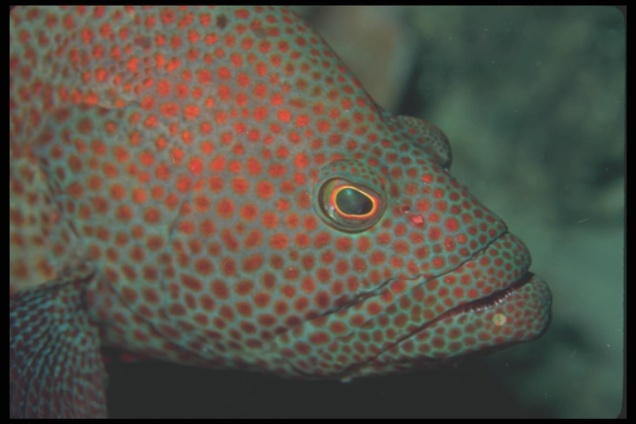 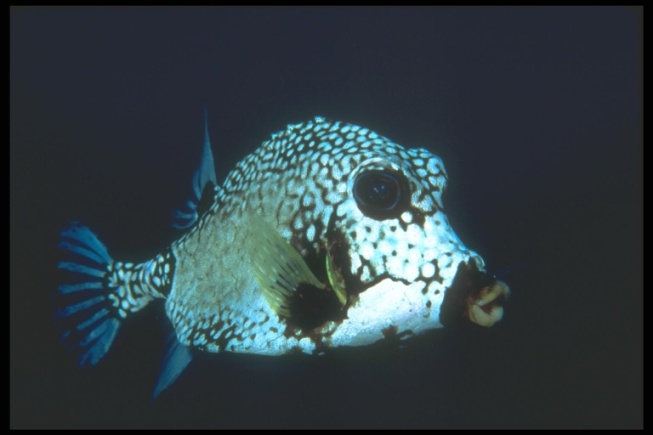 10. Ноздри рыб не сообщаются с ротоглоткой.
11. Рыбы видят предметы, расположенные на близком расстоянии.
12. Рыбы не имеют органов слуха.
13. В каналах органов боковой линии имеются чувствительные клетки.
14. Имеются рыбы, у которых в течении всей жизни сохраняется хорда.
15. Высушенная хорда осетровых рыб используется в пищу.
16. Тела позвонков у рыб имеют двояковогнутую форму.
17. Нервная система рыбы состоит из головного мозга и брюшной нервной цепочки.
18. Кровеносная система у рыб незамкнутая.
19. Сердце рыб состоит из двух камер – предсердия и желудочка.
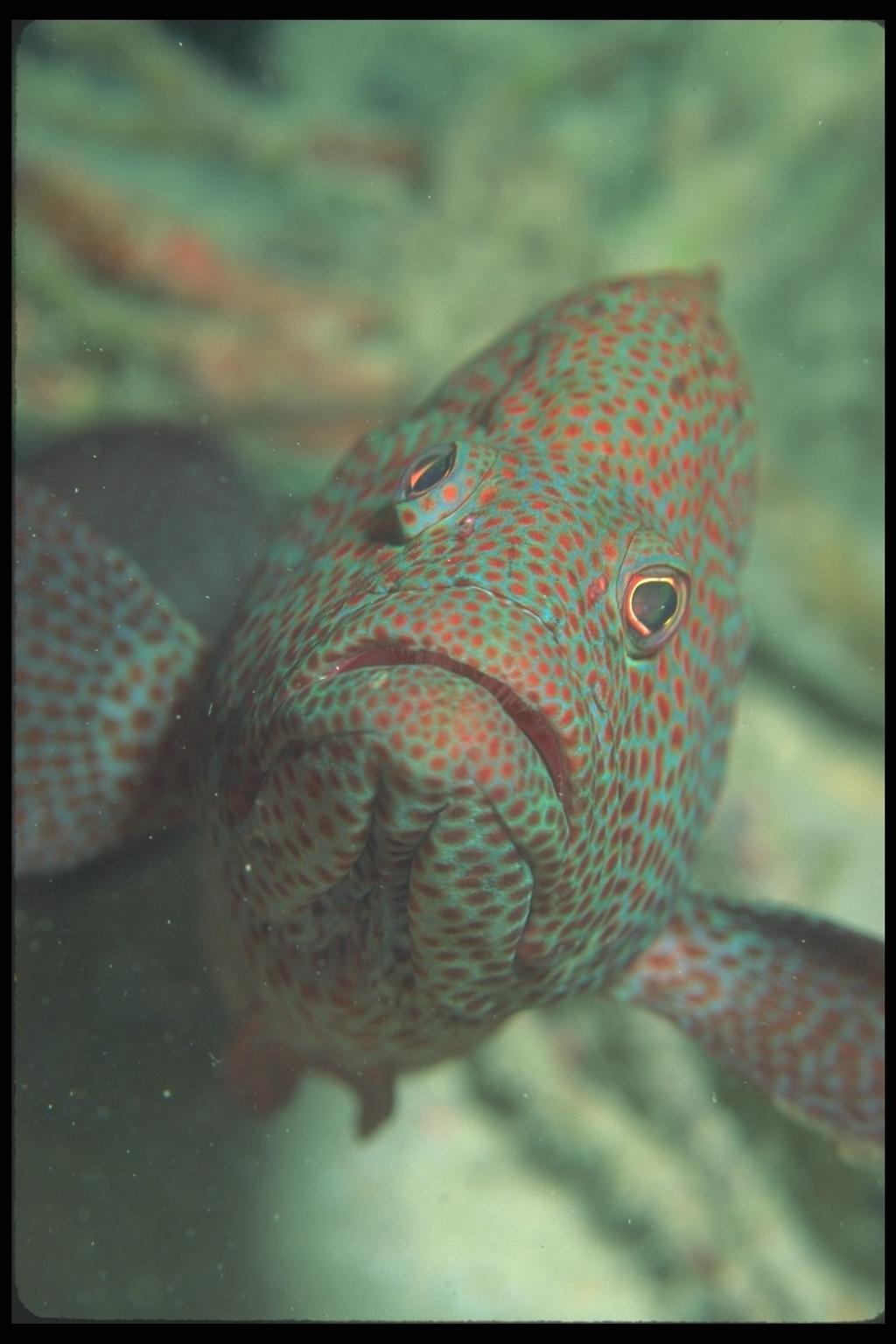 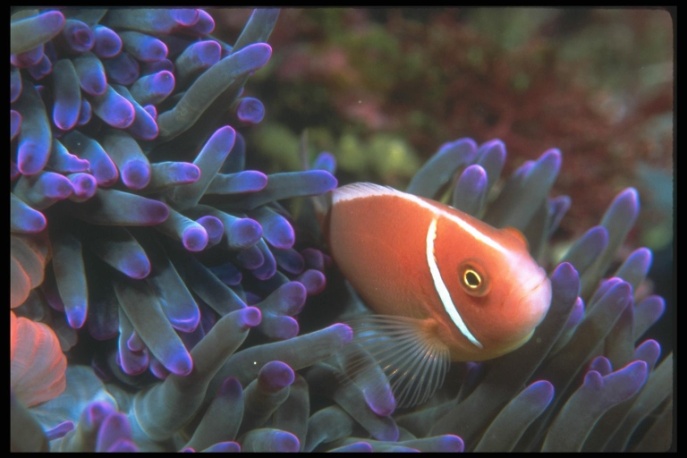 20. Кровь в предсердии рыбы венозная, а в желудочке – артериальная.
21. Спинной мозг у рыб находится в позвоночном канале.
22. К туловищным и хвостовым позвонкам рыб прикрепляются рёбра.
23. У рыб в течении жизни образуются различные условные рефлексы.
24. У всех рыб имеется плавательный пузырь.
25. Плавательный пузырь наполнен смесью газов – азота, кислорода, диоксида углерода и др.
26. При увеличении объёма плавательного пузыря рыба становится легче, и это способствует её всплыванию.
27. Органы дыхания у большинства рыб – жабры.
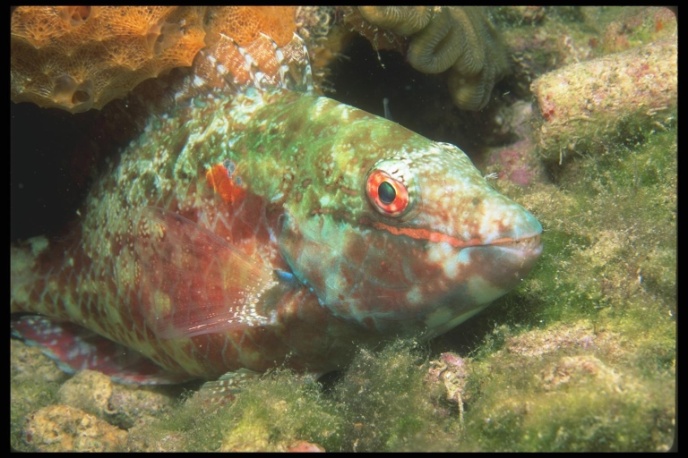 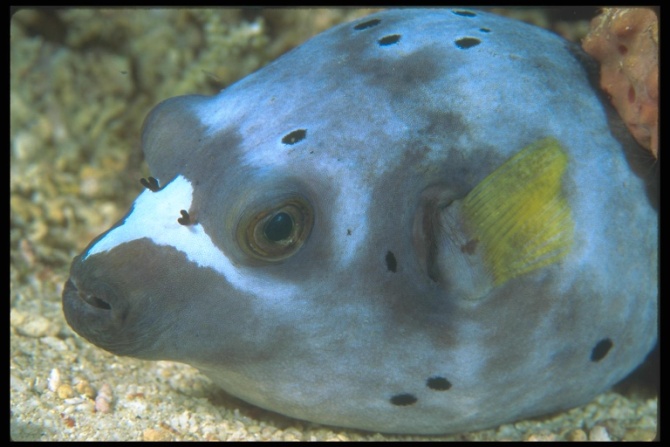 28. Постоянный ток воды через рот, глотку и жаберные щели поддерживается глотательными движениями ротовых органов.
29. Органы выделения рыб – почки.
30. Мочевой пузырь у рыб отсутствует.
31. У рыб обмен веществ происходит медленно.
32. Температура тела у рыб низкая, но постоянная.
33. Рыбы раздельнополые животные.
34. Большинство видов рыб сохраняется в природе благодаря откладыванию огромного количества икринок.
35. Все рыбы нерестятся весной.
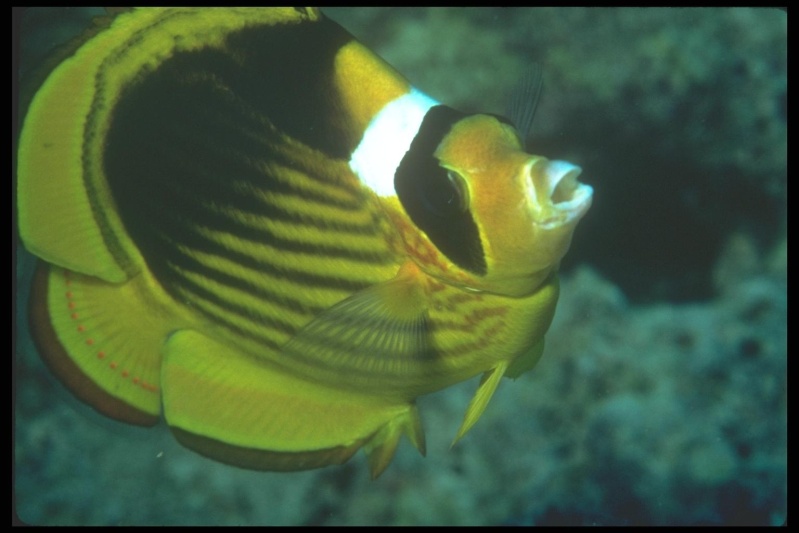 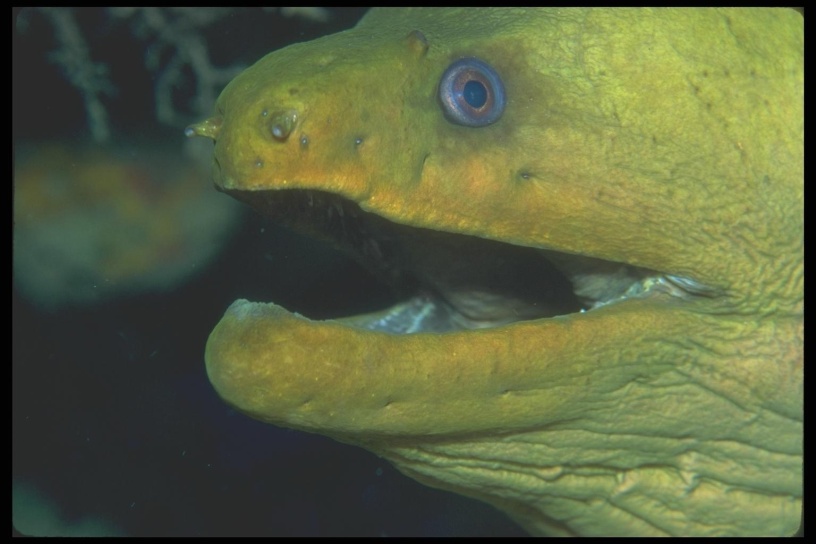 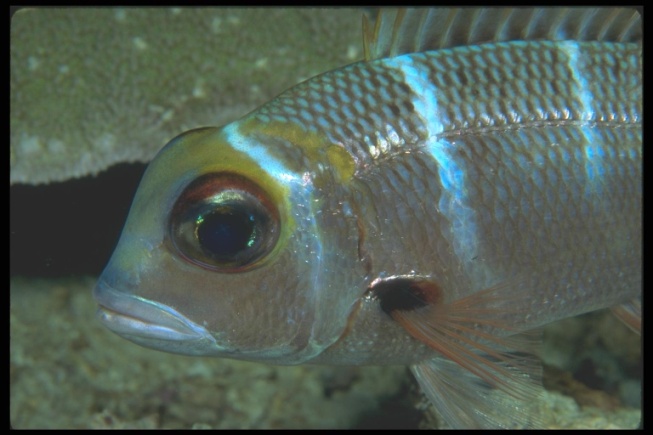 36. Сформировавшийся в икринке зародыш превращается в личинку рыбы.
37. Вышедшие из икринок личинки рыб вначале питаются микроорганизмами, а затем мелкими рачками и более крупными беспозвоночными животными.
38. Класс хрящевых рыб более богат видами, чем класс костных рыб.
39. К хрящевым рыбам относятся палтусы, камбалы, осетры, угри и другие рыбы.
40. У хрящевых рыб скелет состоит в основном из хряща, на голове имеются жаберные щели, кожа покрыта особой чешуёй, имеющей конические грибовидные зубцы, покрытые эмалью.
41. У двоякодышащих рыб (австралийский рогозуб, африканский чешуйчатник) в течении всей жизни сохраняется хорда и не развиваются тела позвонков.
42. Карп – одомашненная рыба, происходящая от сазана.
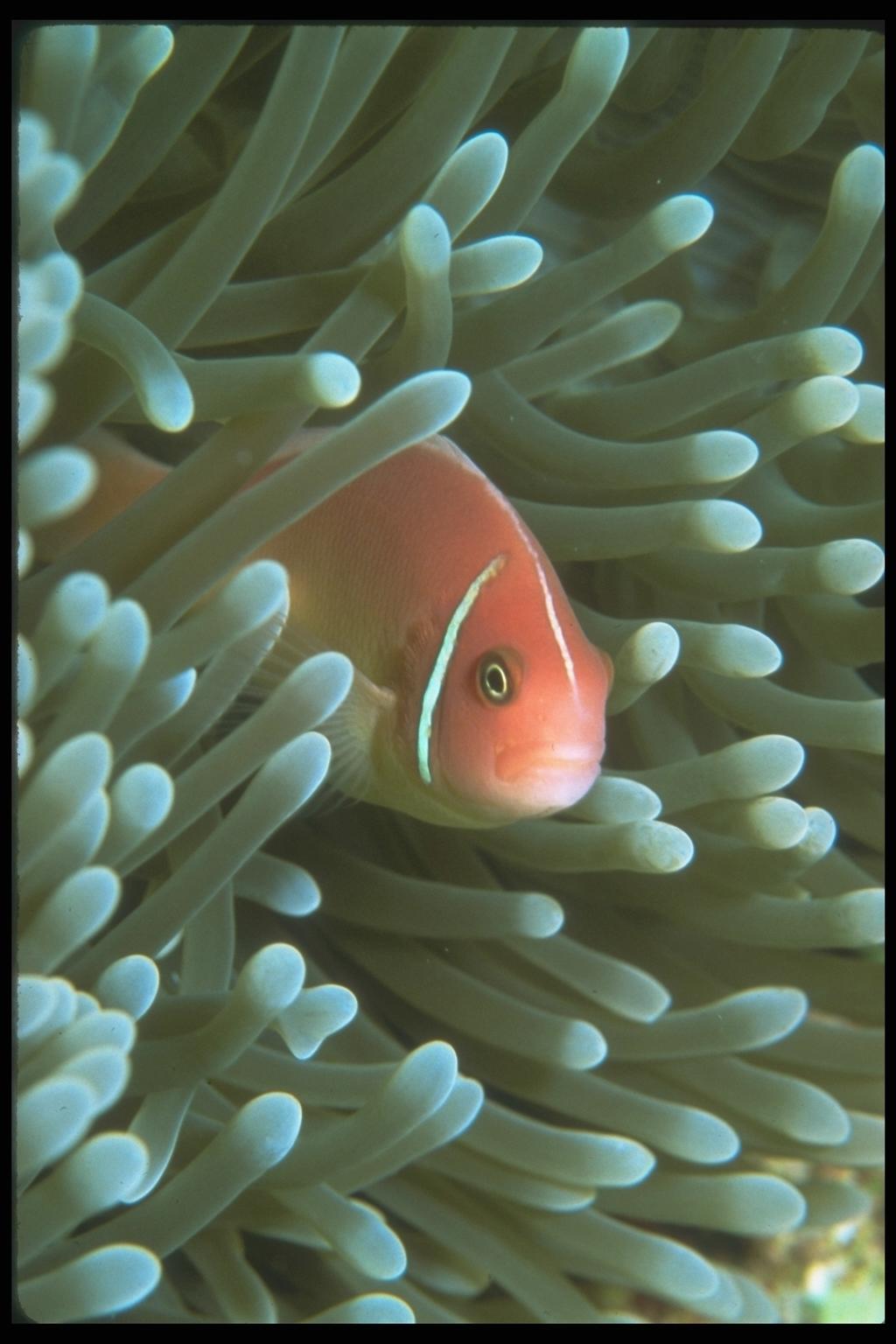 Правильный ответ: 2,3,4,7,9,10,11,13,14,15,16,19,21,23,25,27,28,29,31,33,34,36,40,41,42.
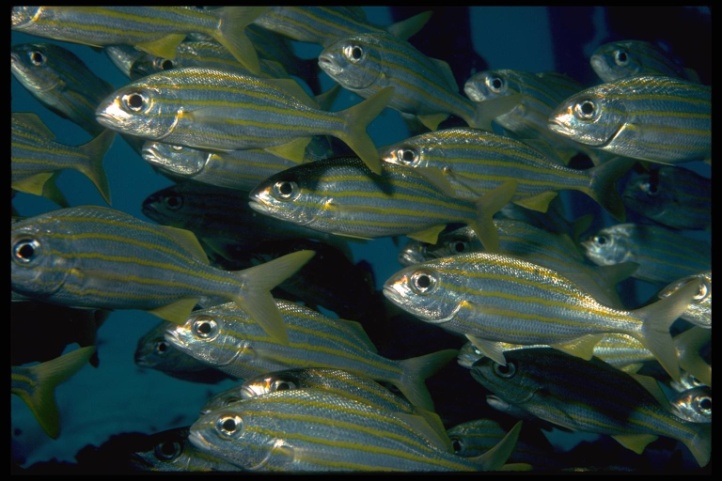 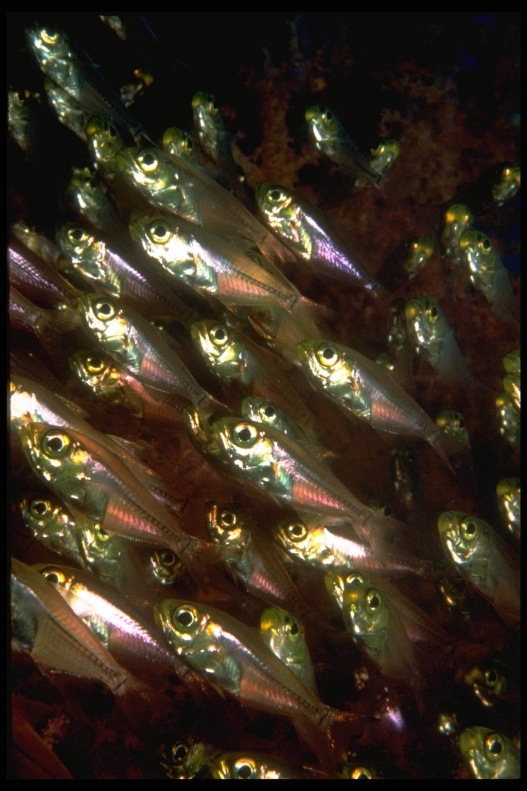 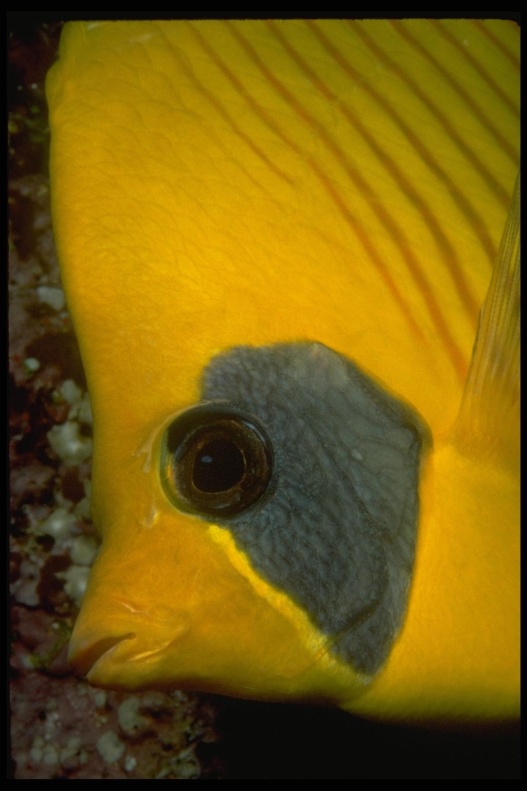 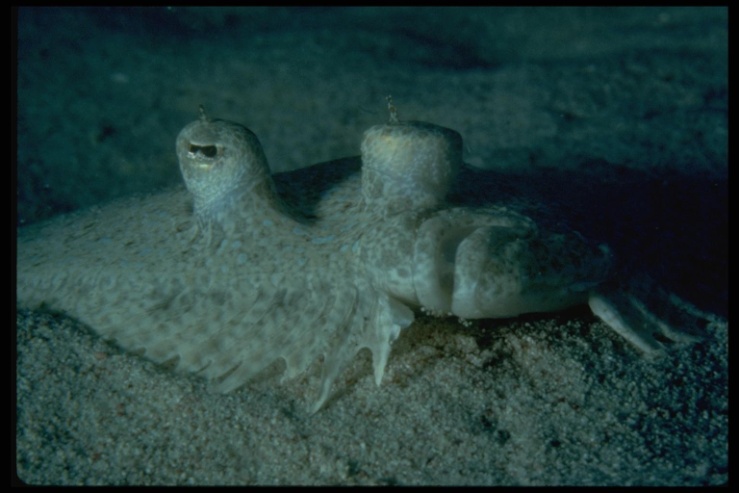